Finding Our Place: Creating a Culture of Accessibility
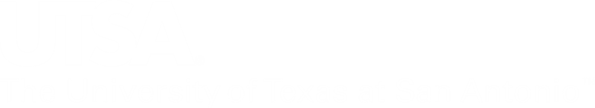 Who we are…
We are the Learning Experience Accessibility Specialists at The University of Texas at San Antonio
Vanessa Garza
RaLynn McGuire
Campus History and Goal
History: Reactive and Decentralized
Goal: Can we shift from a stand-alone accommodation model to a more proactive approach to accessibility?
Year 1: In the Digital Learning Office
Create the Accessibility Specialist role
Determine our gaps
Realize it can’t be done alone
Create the Digital Accessibility Team
Year 2: Covid Edition
Perception Shift
Weekly Accessibility Tips
Increase in Training and Consults
Quick Lists on Accessible Content Shared Everywhere
Fight The ‘Time’ Excuse
Caption Support and Document Remediation Team
Proposal of Math Accessibility Tools
Weave Expectations Into Design
Digital Learning Accessibility Checklist
Use of Automated Accessibility Tools
Year 3: Obtain and Leverage Support
Obtain Support From Leadership
Present Stance To Stakeholders
Vice Provost Reinforcing Stance
Technology Procurement Gatekeepers
Leverage Teamwork For Greater Impact
Accessibility Champions In Faculty
Digital Accessibility Campus Team (Policy Creation!)
Proposal For Student Ambassadors
Questions
Before we dive into our future goals, are there any questions?
Back to Our Goal
Goal: Can we shift from a stand-alone accommodation model to a more proactive approach to accessibility?
Our Thoughts: We are on our way!
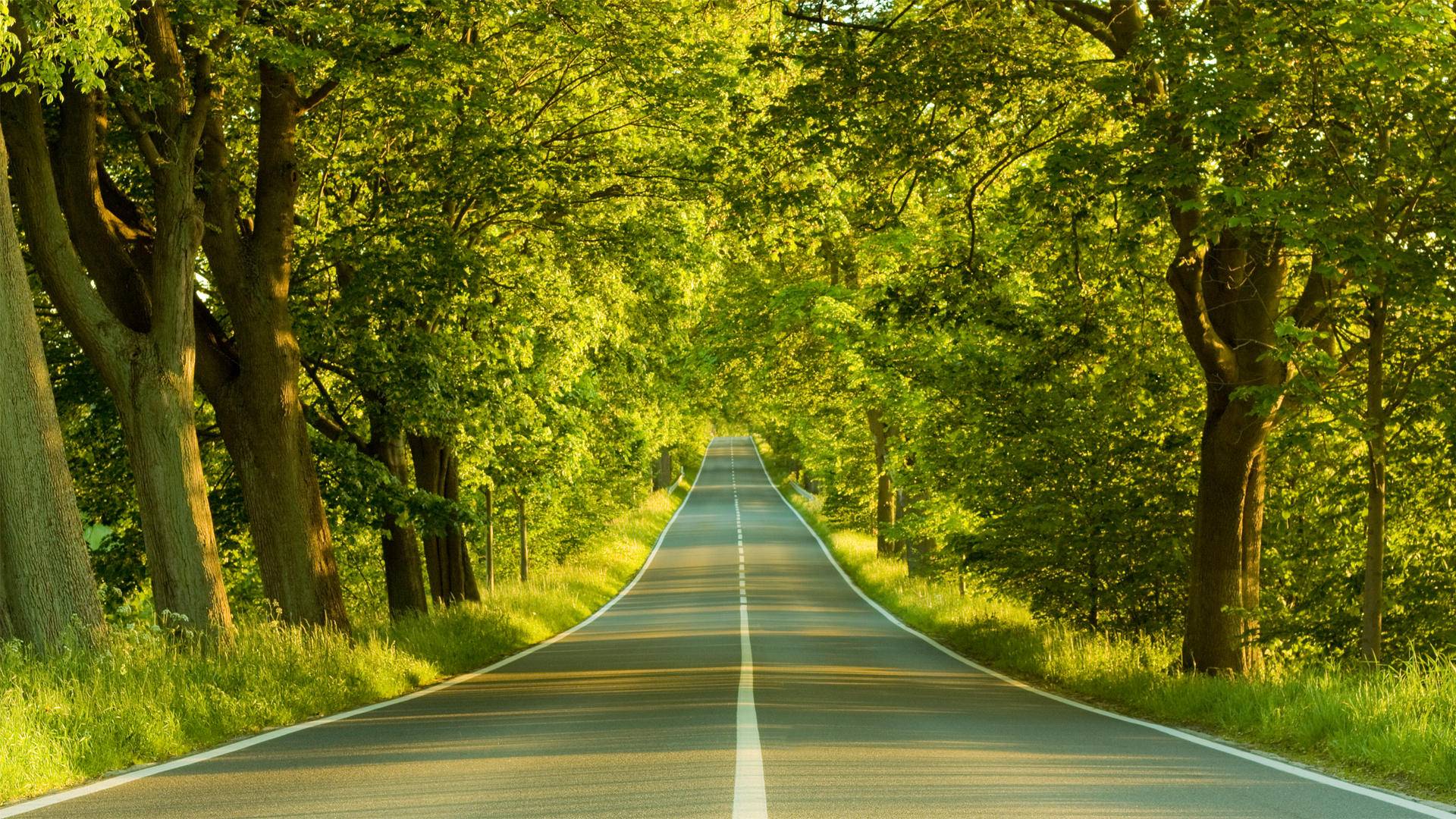 Roadmap for the Future
Deploy new tools
Target STEAM content
Get Student Ambassadors
Policy Adoption (Dec 2021!!)
Cohesive messaging across campus
Collaborate with UT System to support Digital Accessibility Standards
This Photo by Unknown Author is licensed under CC BY-SA
Let’s Hear from You!
What is Your Next Big Step on Your Journey or Ask Us A Question!